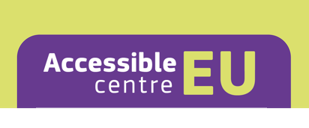 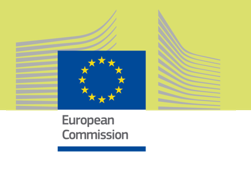 Федерация Адаптирана физическа активност - БЪЛГАРИЯПредседател - Слав Петков
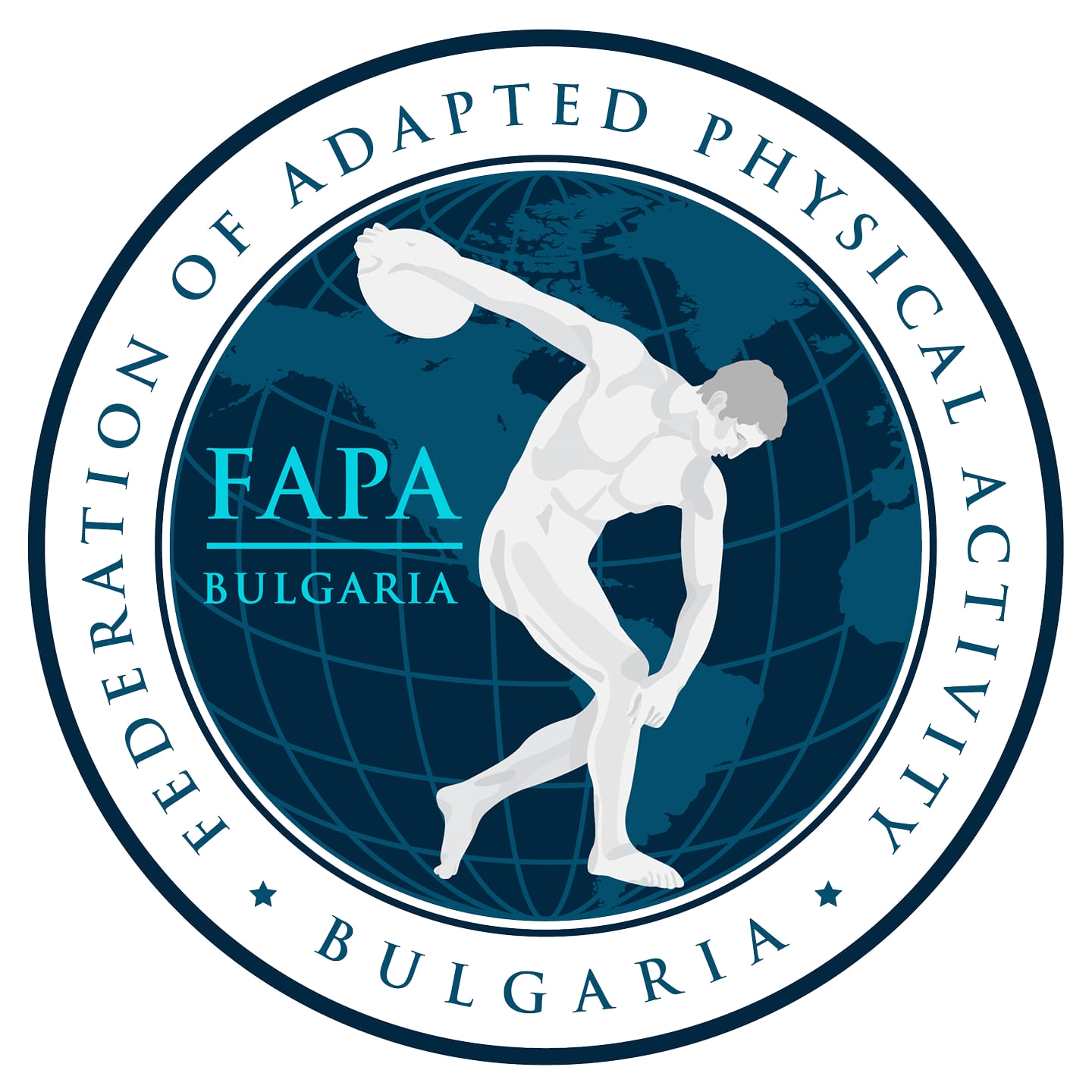 Интегриран детски спортен фестивал „ВИЕ СТЕ ЧАСТ ОТ НАС“
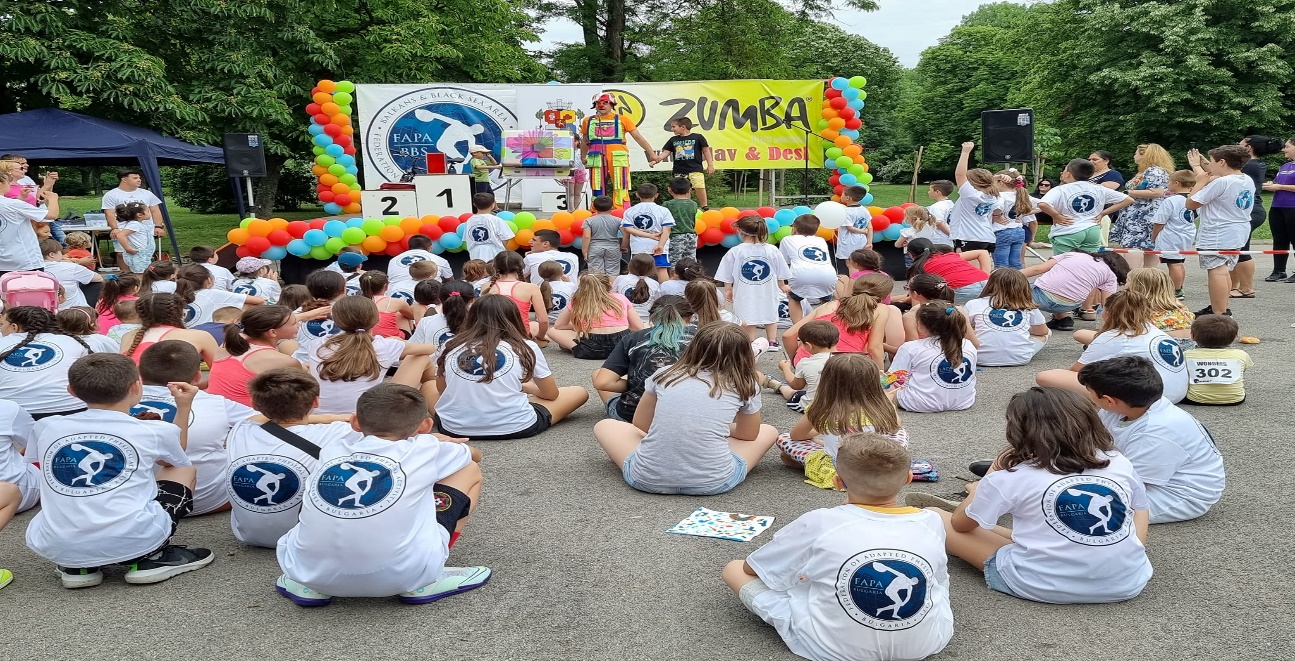 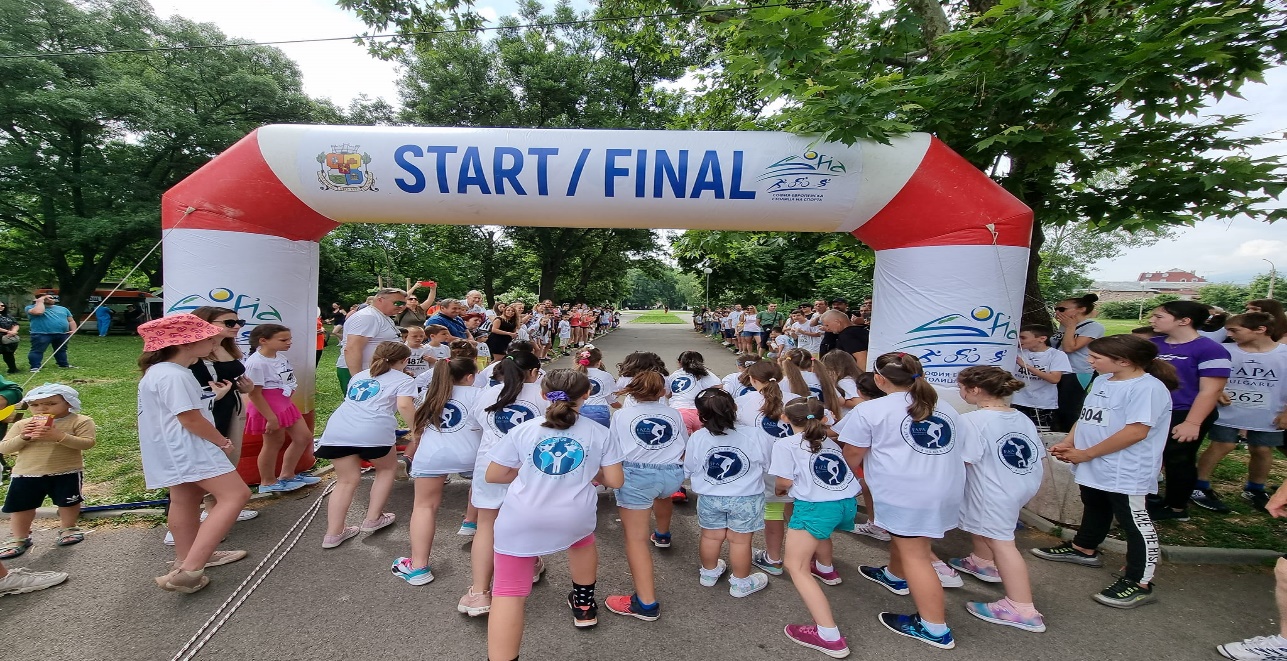 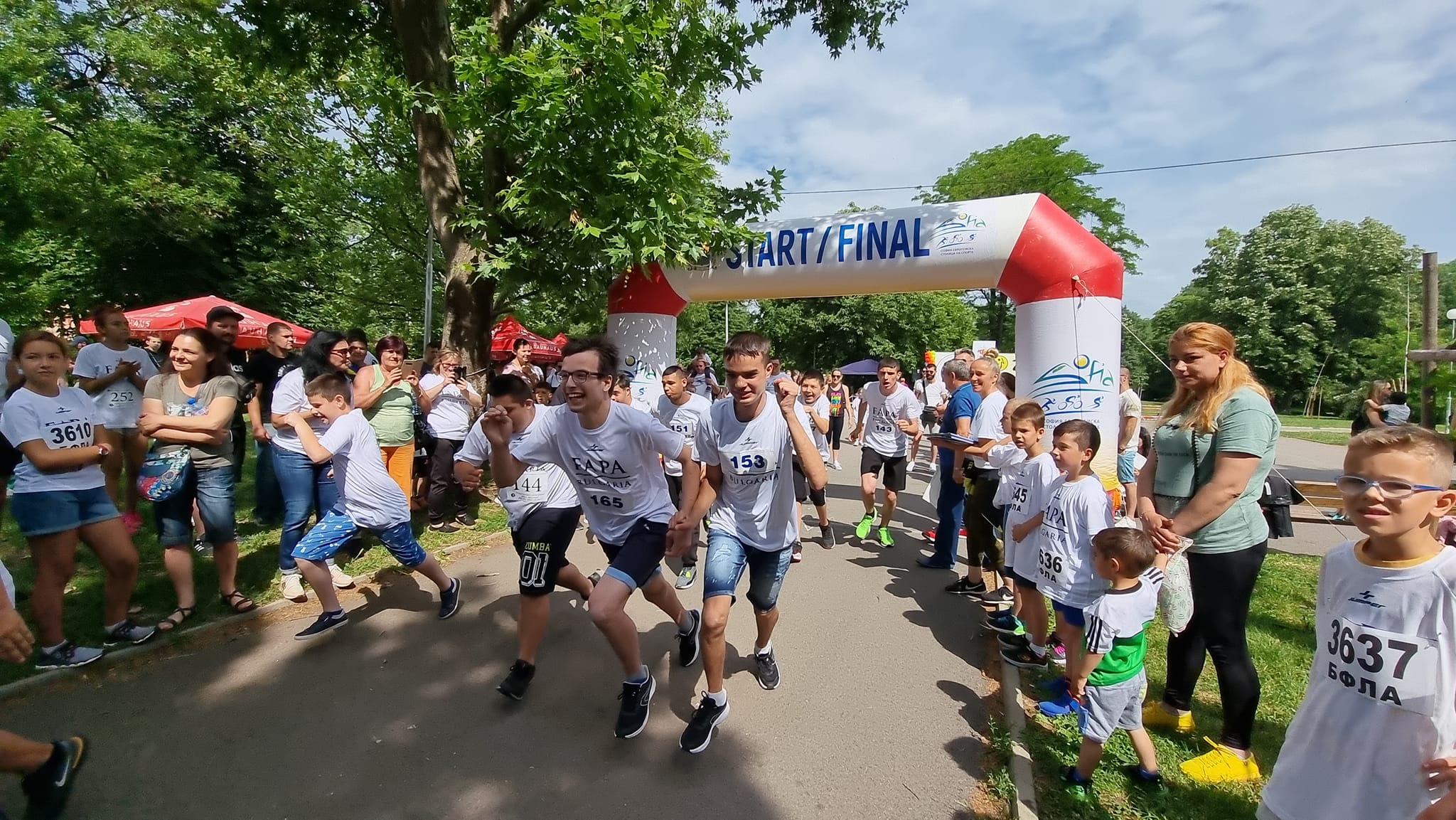 VІ-то световно първенство по лека атлетика за хора със синдром на ДАУН в гр. Нимбурк, Р. Чехия 2022 г.
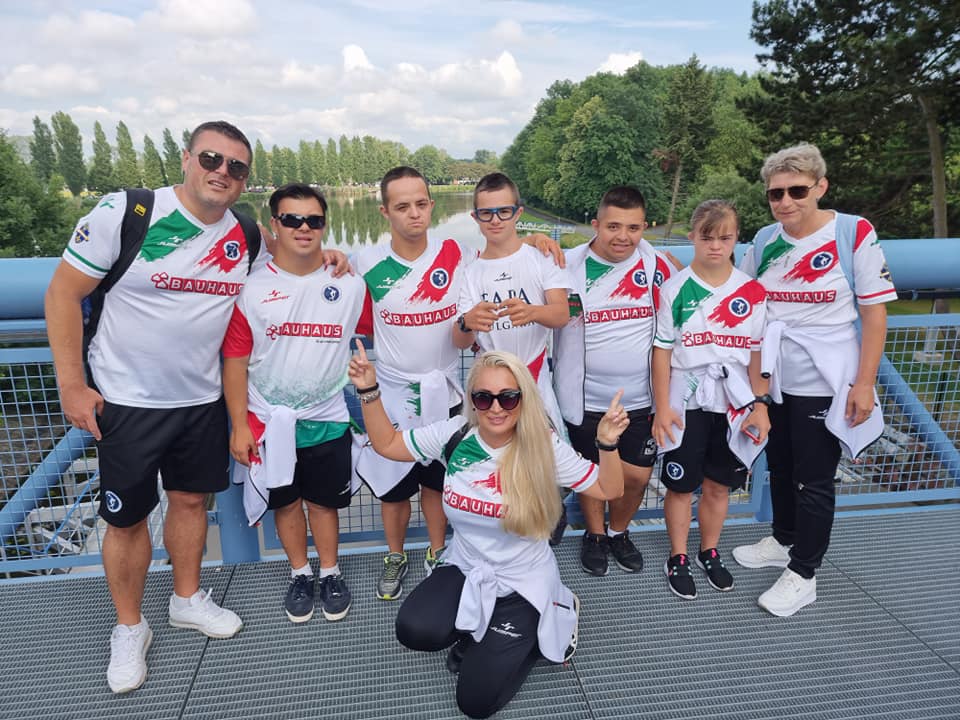 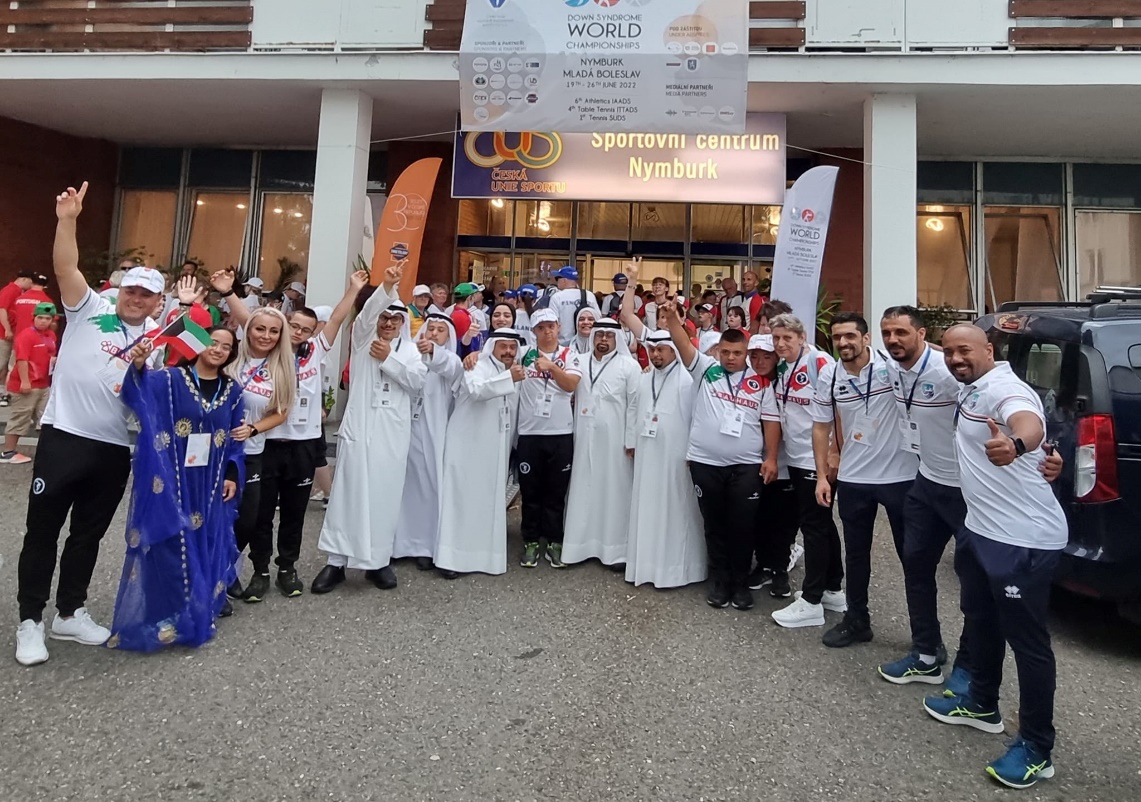 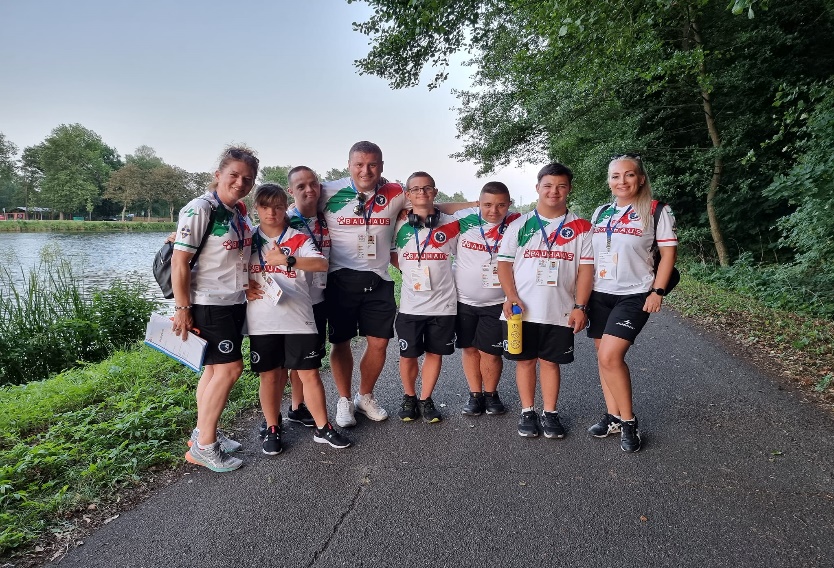 VІ-то световно първенство по лека атлетика за хора със синдром на ДАУН
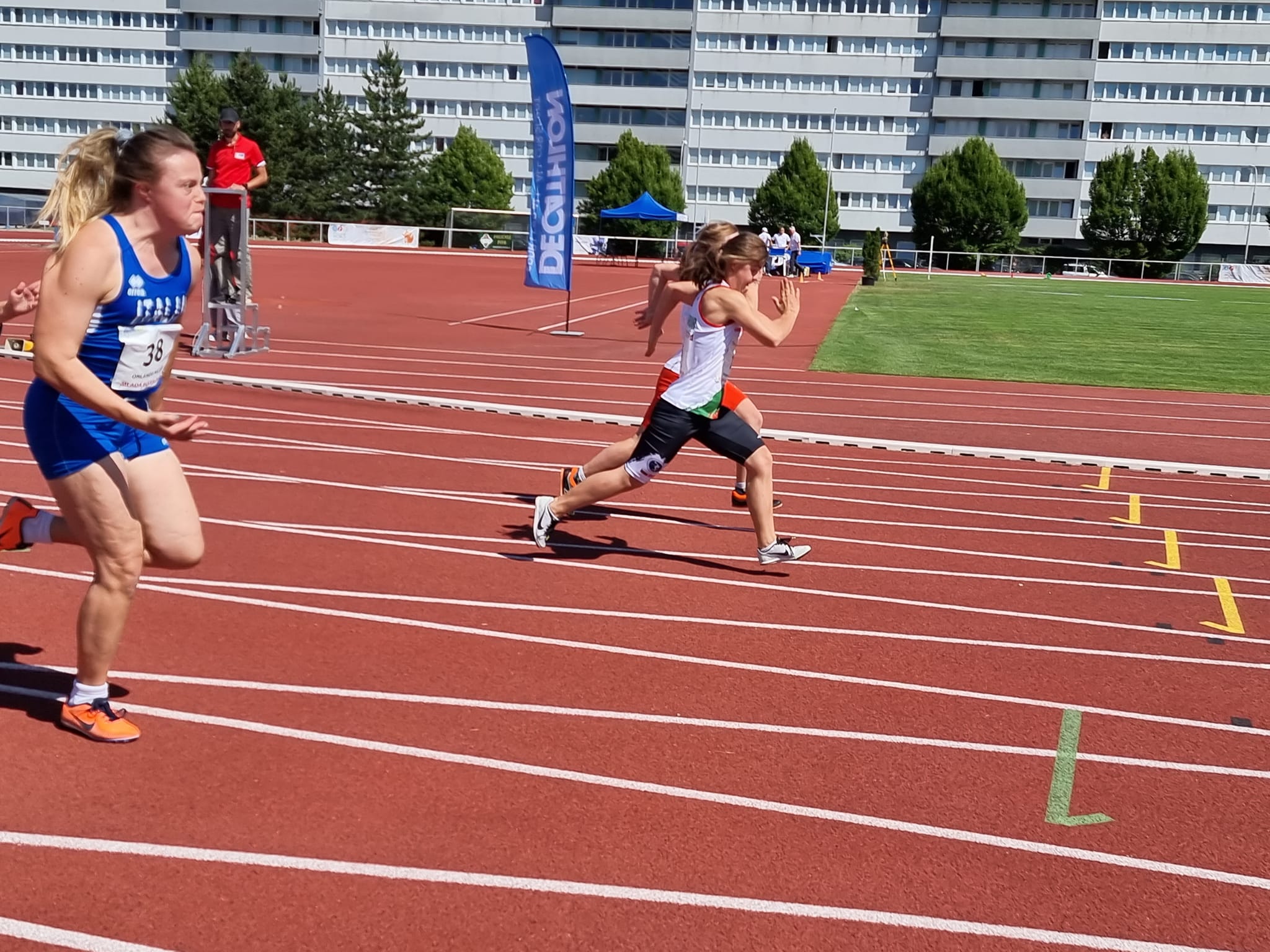 РАДЕНА АНГЕЛОВА – синдром на ДАУН
VІ-то световно първенство по лека атлетика
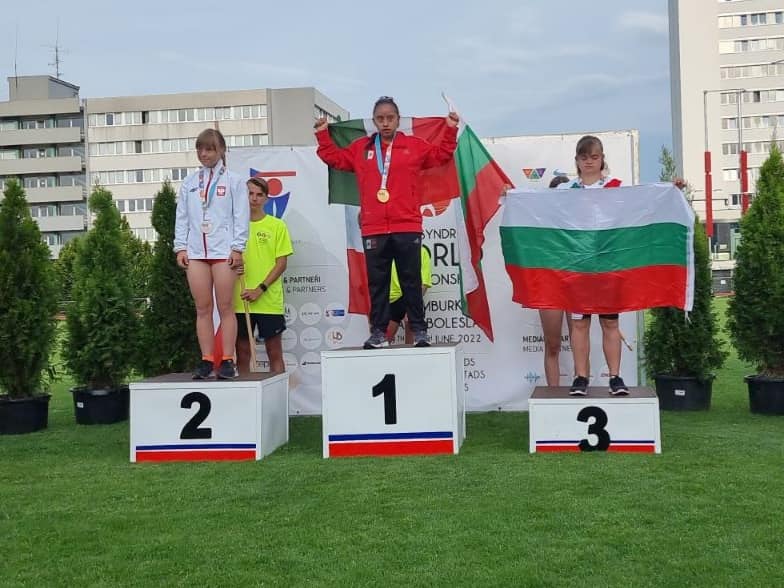 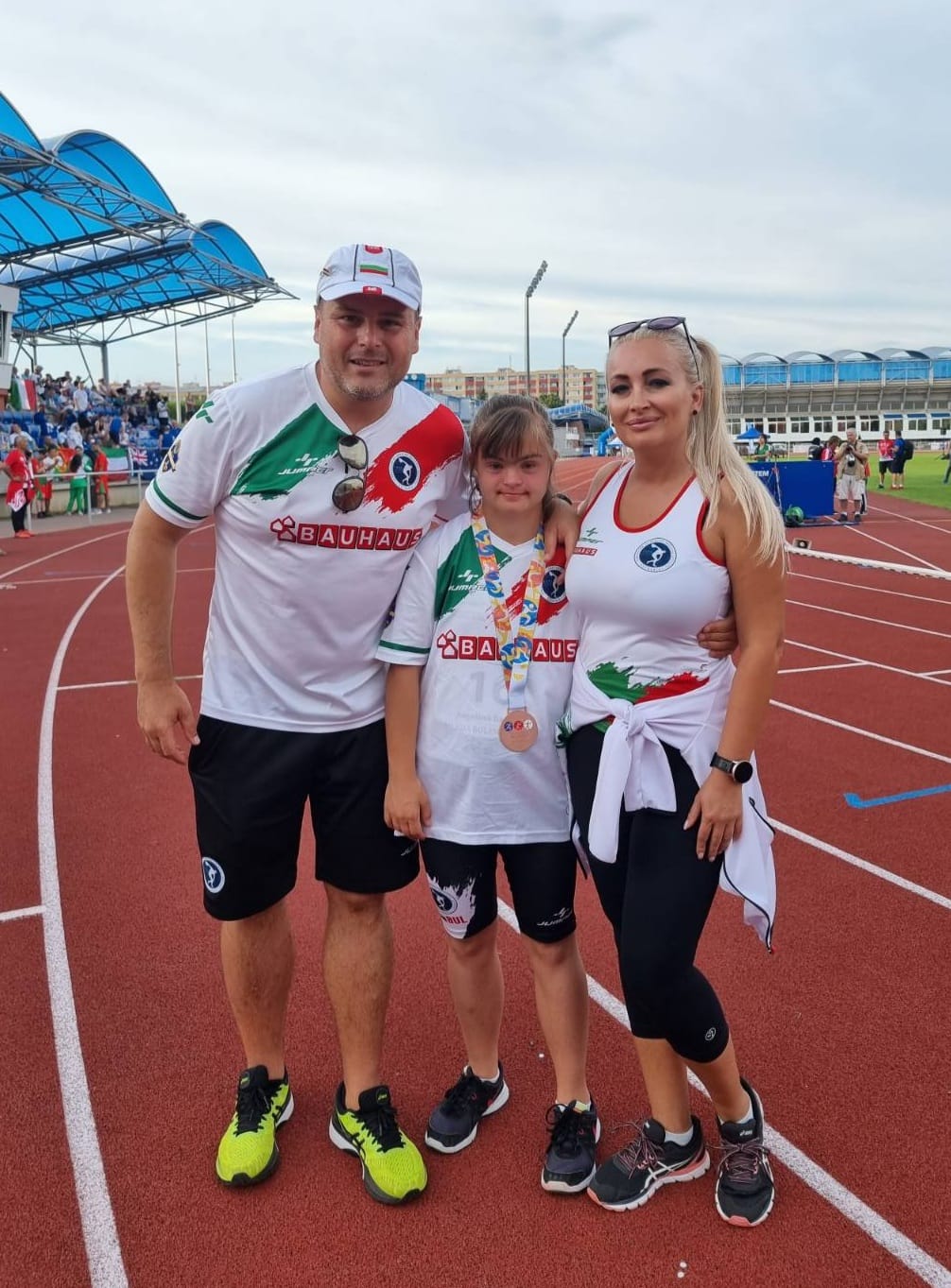 Радена Ангелова – бронзова медалистка в дисциплина 400 м. гладко бягане
Европейско първенство по лека атлетика, организирано от световната федерация за атлети с интелектуални затруднения VIRTUS
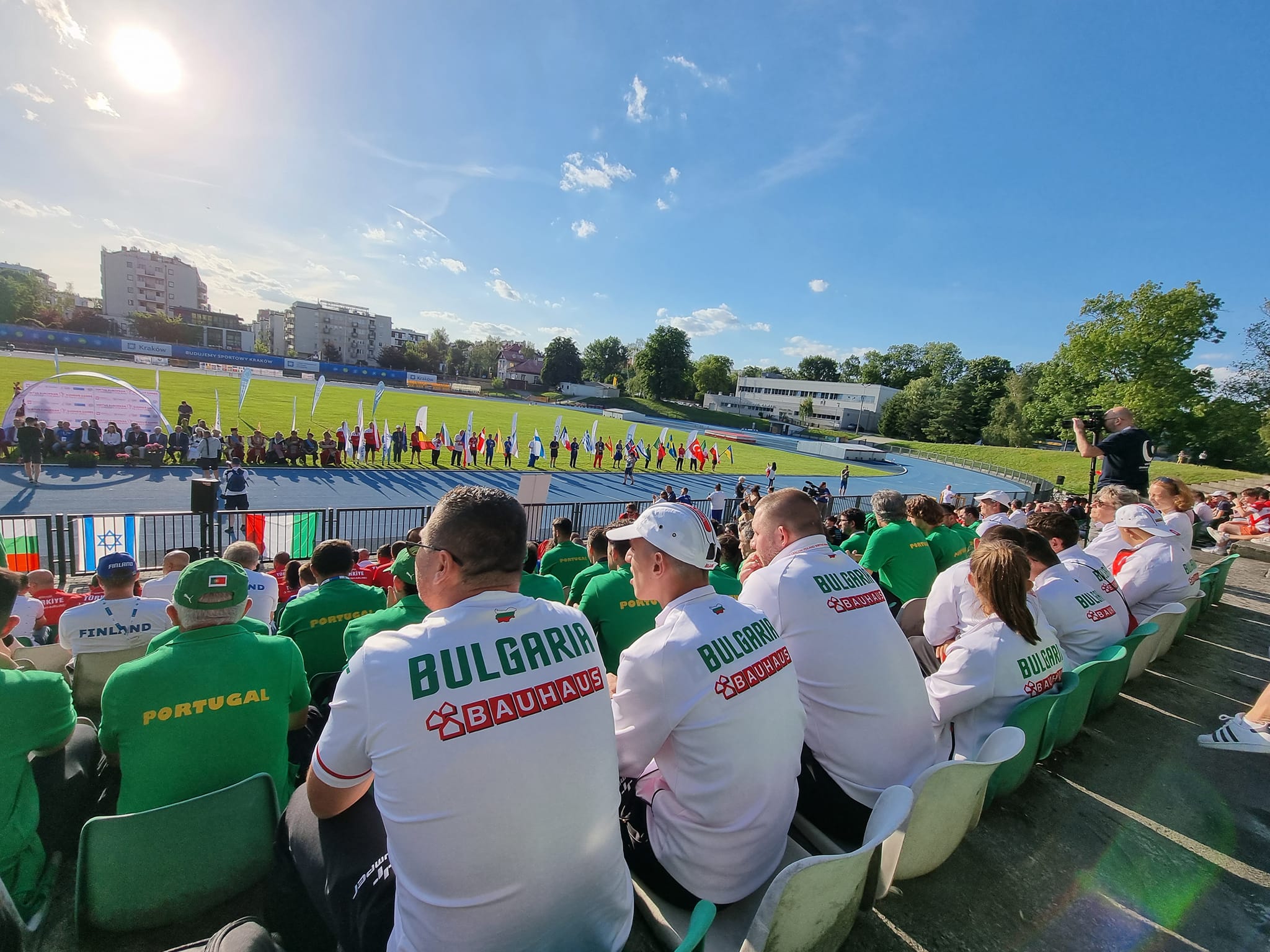 Европейско първенство по лека атлетика, организирано от световната федерация за атлети с интелектуални затруднения VIRTUS
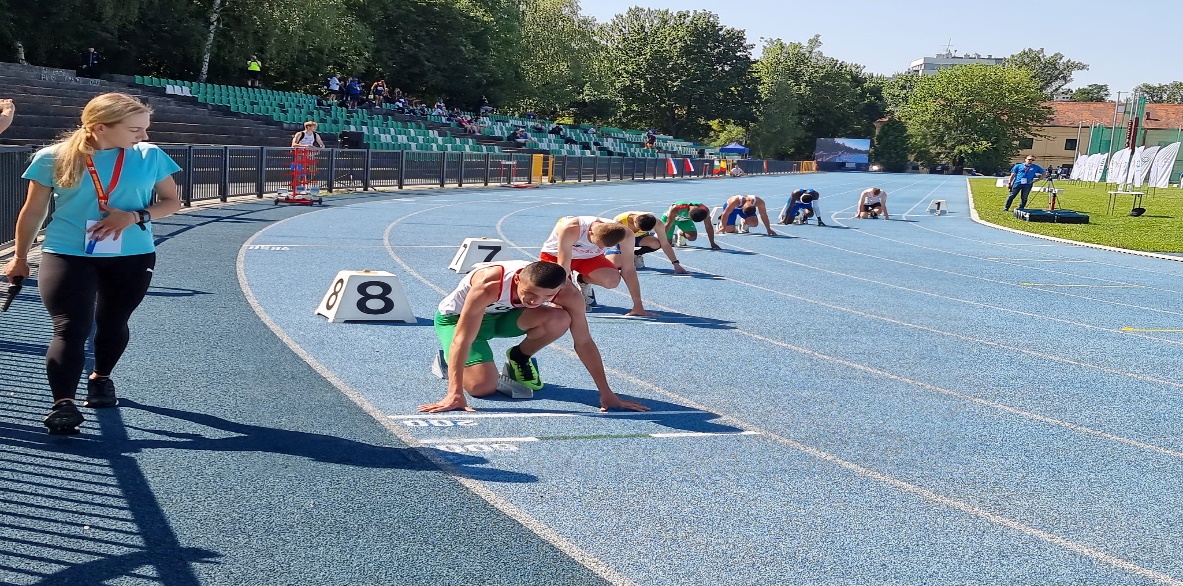 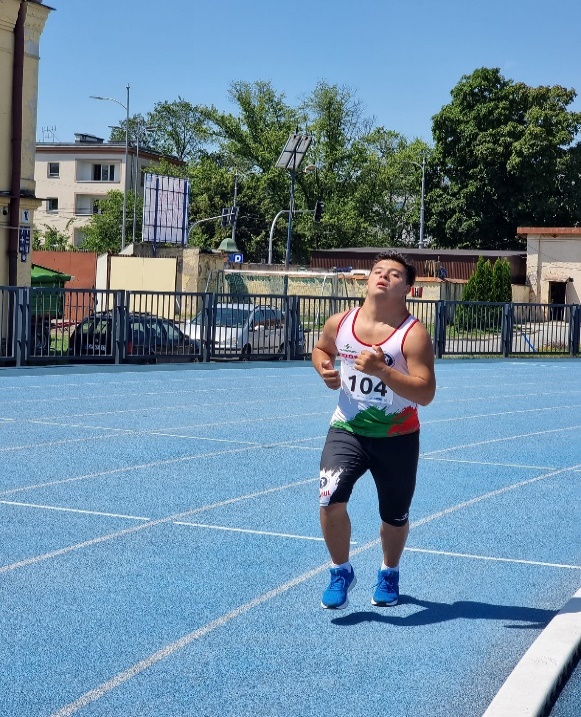 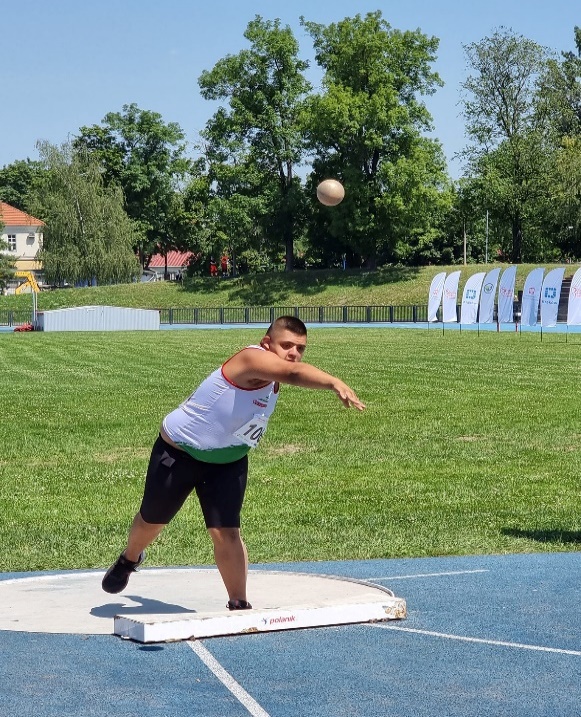 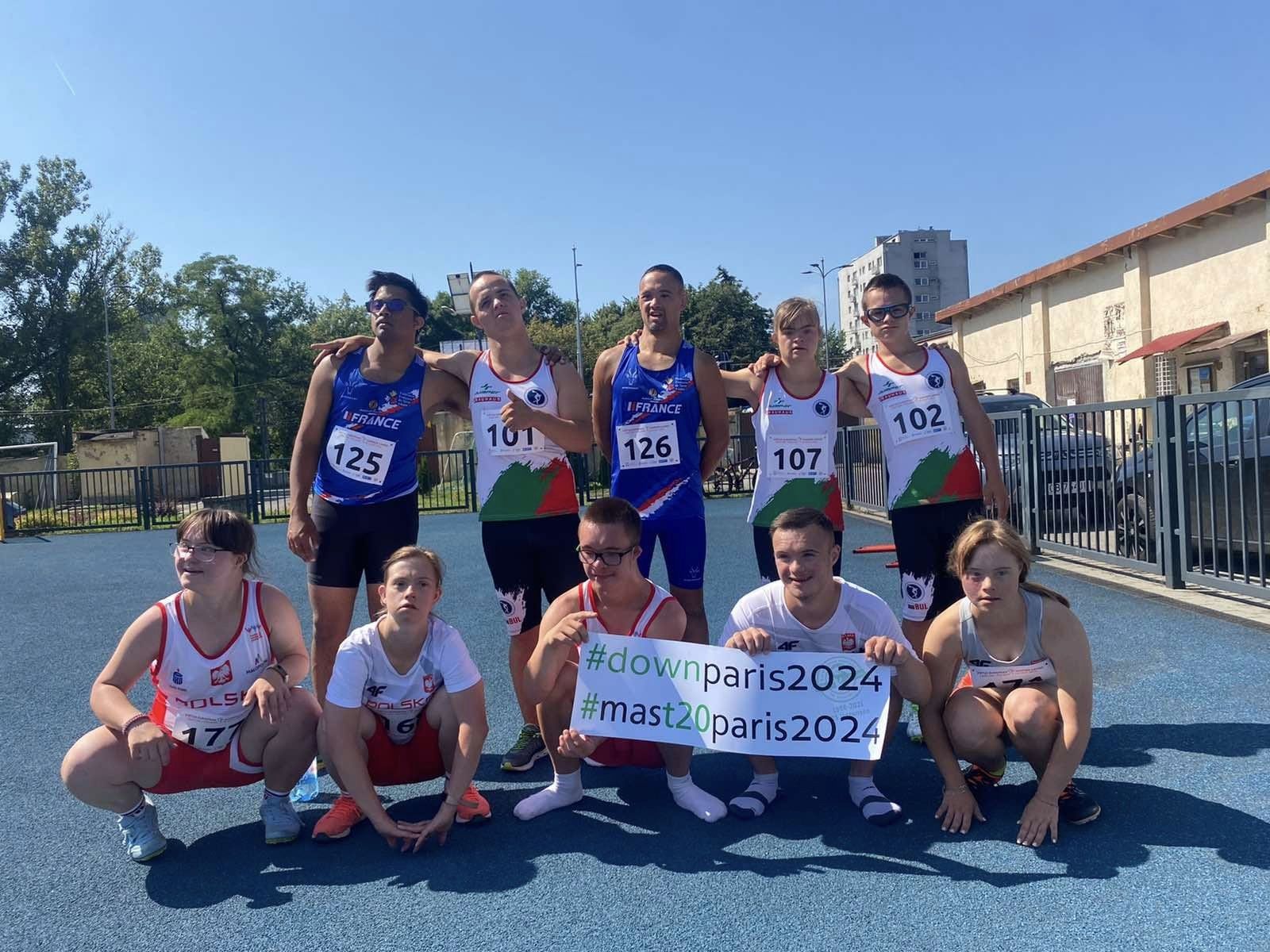 America Tri Games - Буенос Айрес, Аржентина
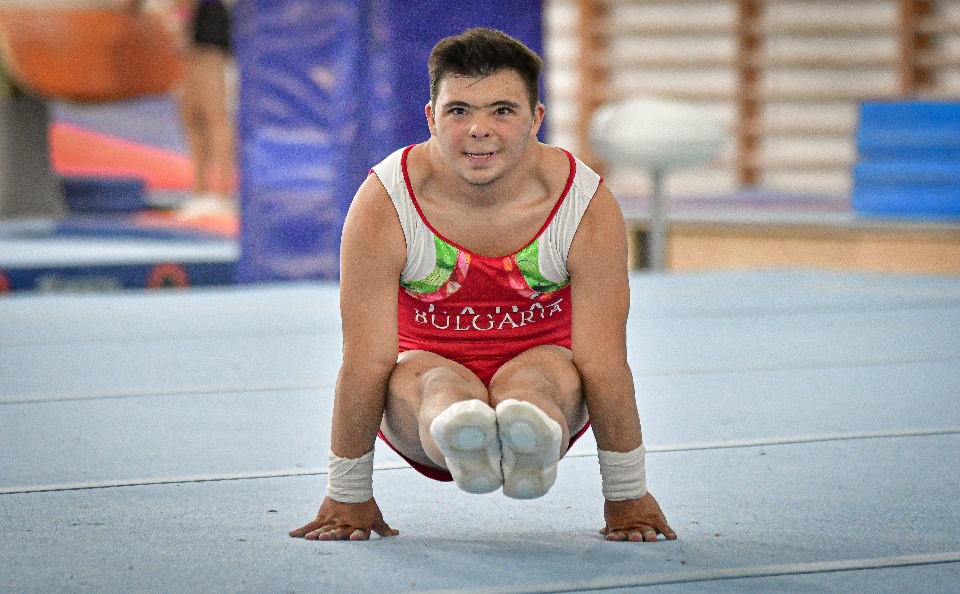 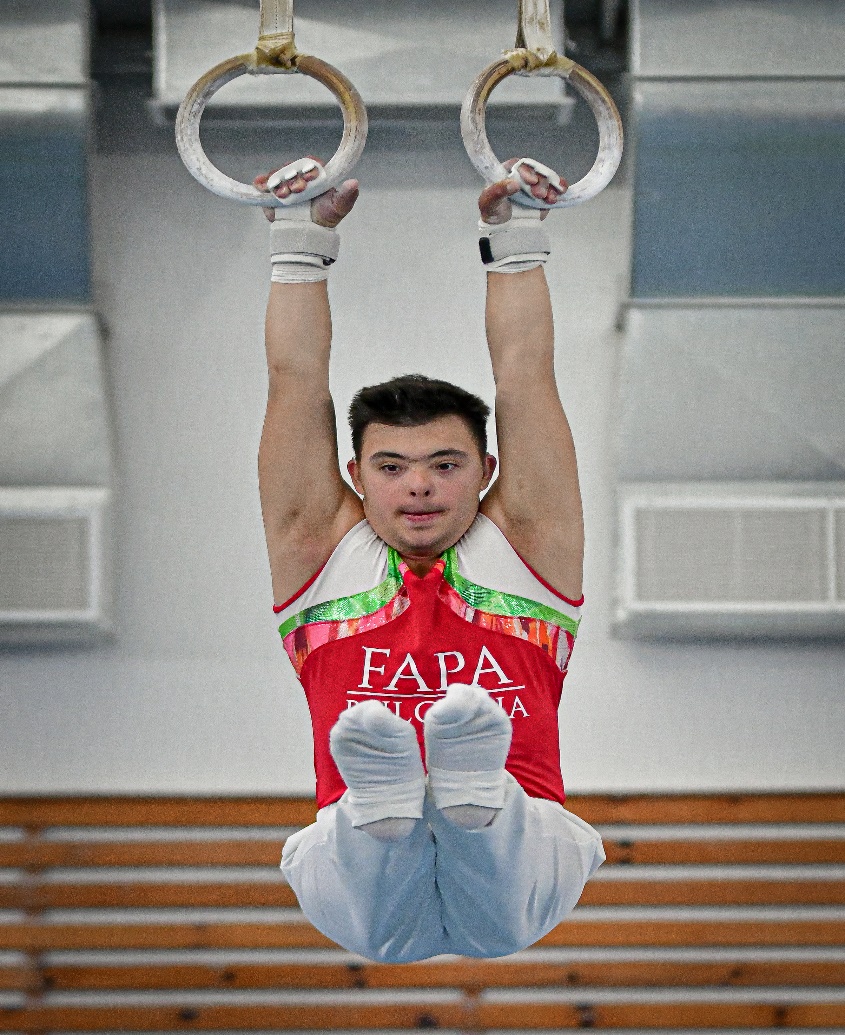 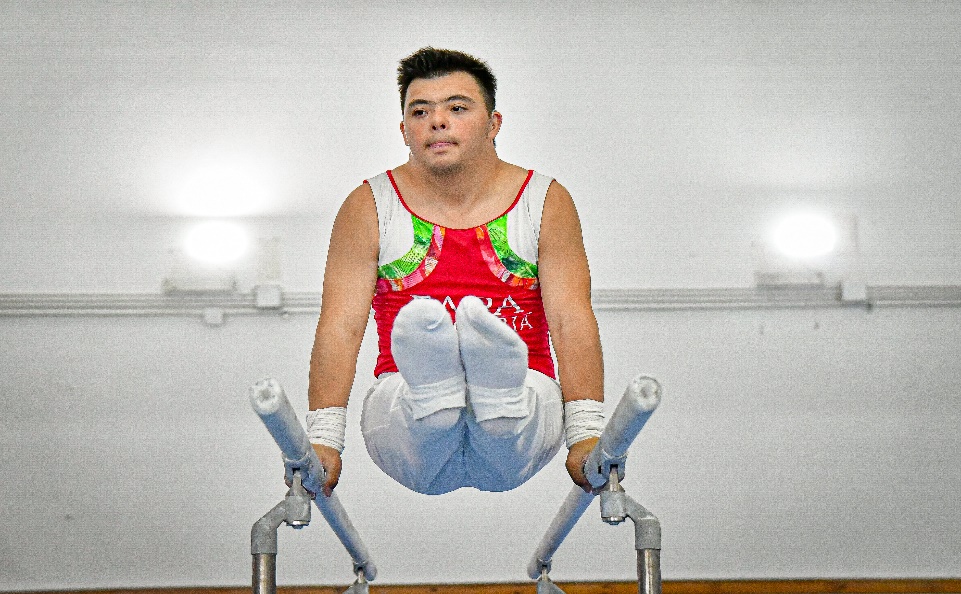 Емилиян Костадинов – II място шестобой
Европейско първенство по лека Атлетика за спортисти със Синдром на Даун в Падуа, Италия
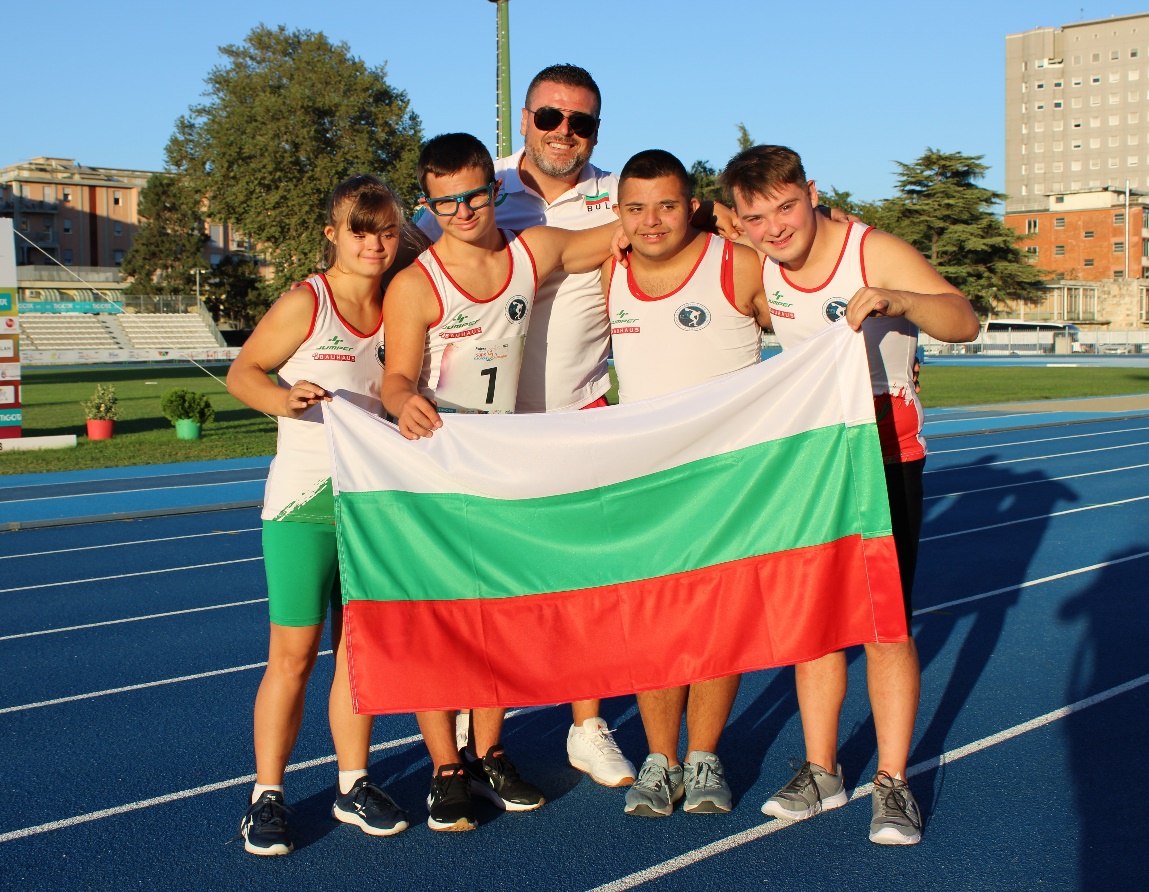 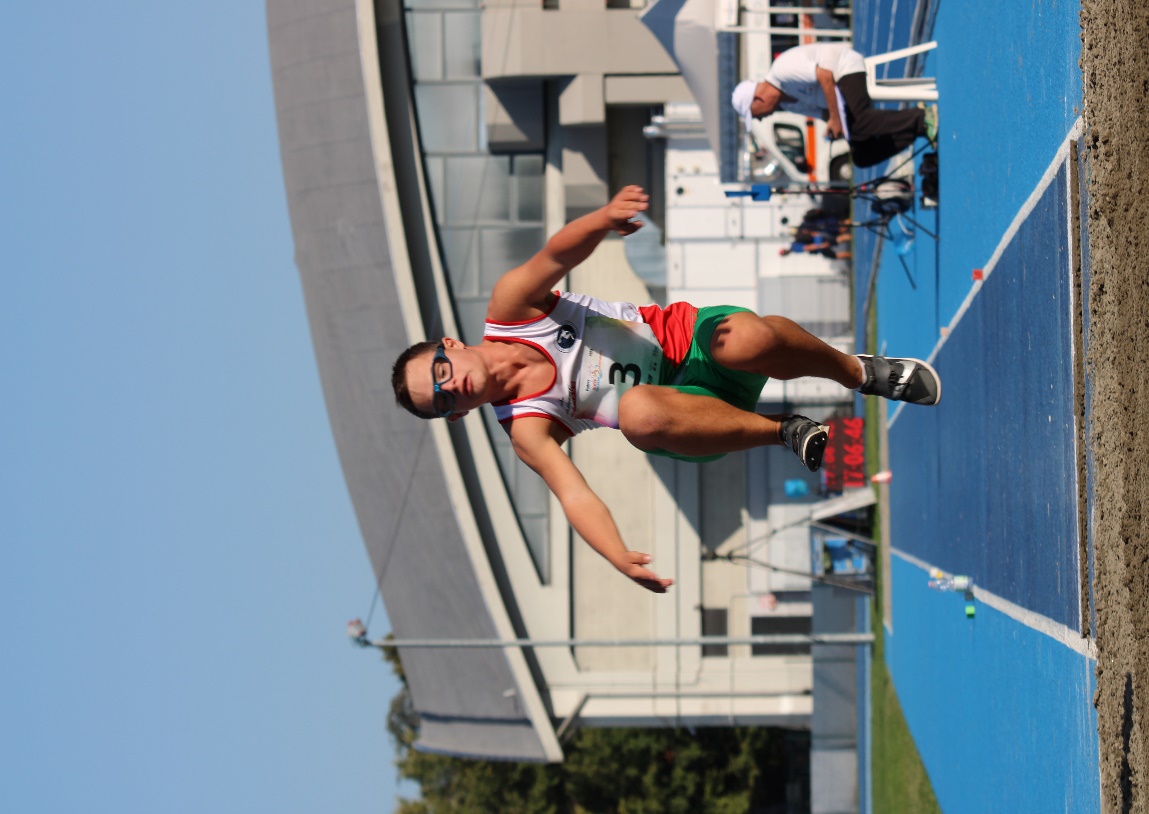 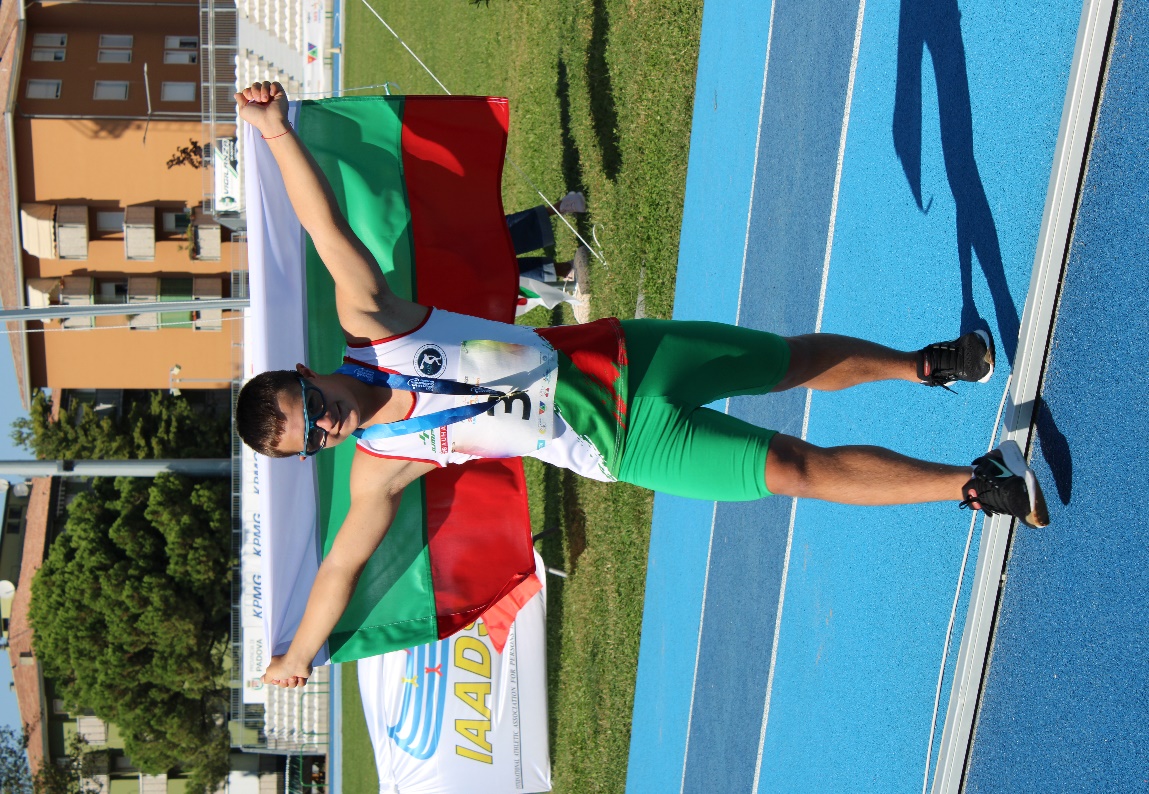 Александър Асенов – I-во място и Европейска титла трибой и 100 м. гладко бягане
Световно първенство по спортна и художествена гимнастика за спортисти със Синдром на Даун, Южна Африка
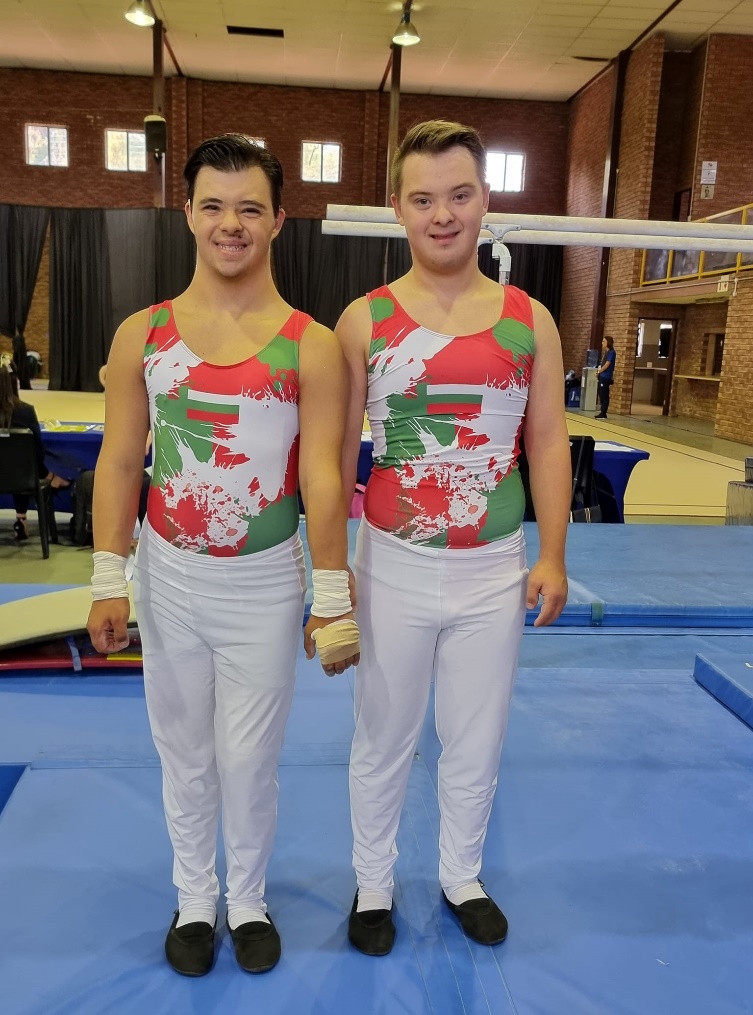 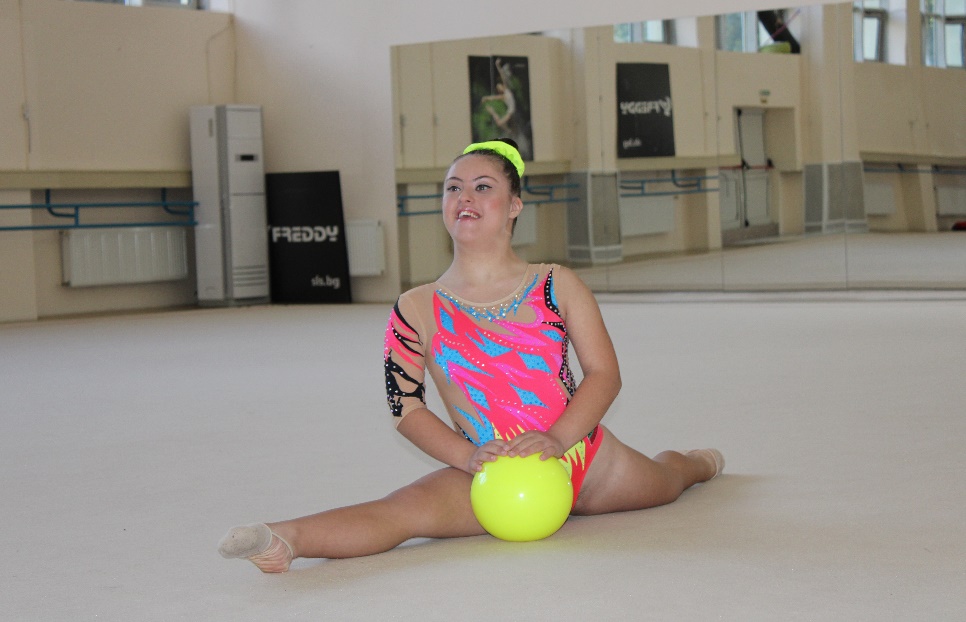 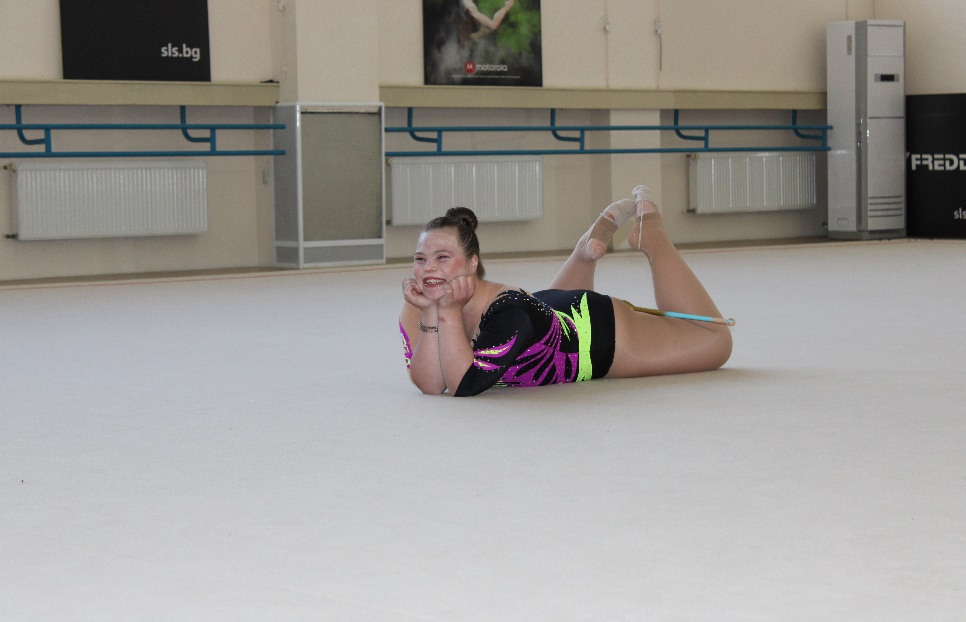 Василена Богданова – II-ро място в художествена гимнастика съчетание с топка
Диляна Попова– II-ро място в художествена гимнастика съчетание с бухалки
Емилиян Костадинов и Рамонола Сикандер – топ 6 в световната ранглиста в спортната гимнастика
БЛАГОДАРЯ ЗА ВНИМАНИЕТО!
СЛАВ ПЕТКОВ 
председател ФАФА